WELKOM!
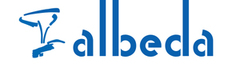 Bij de opleiding Maatschappelijke Zorg
Opzet opleiding en uitleg semester 1
INHOUD
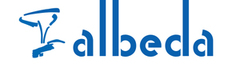 Opleiding MZ
Lesplanners in LearningMatters!
Opleidingsplan MZ cohort 2018
Opzet semester 1
Toetsen en herkansen
Startbewijs
Aanwezigheid
IJK-momenten
Studievoortgang en BSA
OPLEIDING MZ (CREBO’S)
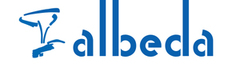 Niveau 3
Begeleider gehandicaptenzorg
Begeleider specifieke doelgroepen

Niveau 4
Persoonlijk begeleider gehandicaptenzorg
Persoonlijk begeleider specifieke doelgroepen
Thuisbegeleider
Agogisch medewerker GGZ
OPLEIDINGSSTRUCTUUR
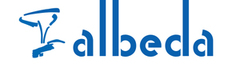 De opleiding bestaat uit een:
Basisdeel
Profieldeel
WERKPROCESSEN BASISDEEL
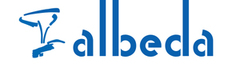 Inventariseert ondersteuningsvragen van de cliënt
Ondersteunt de cliënt bij persoonlijke verzorging
Ondersteunt de cliënt bij wonen en huishouden 
Ondersteunt de cliënt bij dagbesteding  
Reageert op onvoorziene en crisessituaties
Stemt de werkzaamheden af 
Evalueert de geboden ondersteuning
Werkt aan eigen deskundigheid 
Werkt aan bevorderen en bewaken van kwaliteitszorg
WERKPROCESSEN PROFIELDEEL
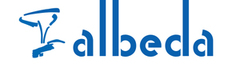 BGZ:		4 werkprocessen
PBGZ: 	8 werkprocessen
BSD:		3 werkprocessen
PBSD:	6 werkprocessen
AMGGZ:	6 werkprocessen
TB:		7 werkprocessen
LESPLANNERS IN LEARNINGMATTERS!
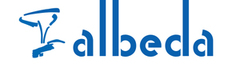 KLIK HIER OM NAAR LEARNINGMATTERS! TE GAAN
OPLEIDINGSPLAN (KADERS)
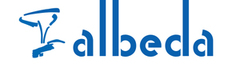 Opleidingsplan
Examenplan
Lessentabel
Onderwijsplan
Toetsplan
TOP-model

KLIK HIER OM NAAR HET OPLEIDINGSPLAN TE GAAN
ONDERWIJSPLAN
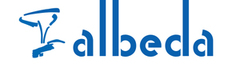 Semester 1
Lessen op school

Semester 2
Lessen op school
BPV

Semester 3-6
Lessen op school
BPV
Examens
SOORTEN ONDERWIJS
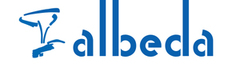 Begeleide onderwijs tijd (BOT)	
Uren waarin de student les krijgt direct onder begeleiding van een bevoegd docent

BOT op afstand (BOA)	
Uren waarin studenten op een zelfgekozen plek werken aan opdrachten uit de beroepsvakken. 

Beroepspraktijkvorming (BPV)	
Uren waarin de student onder begeleiding leert in de beroepspraktijk

Onbegeleide uren (OU)	
Onbegeleide uren waarin de student leert (huiswerk)
OPZET SEMESTER 1
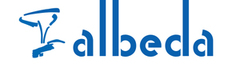 Roosteruren
Werkprocessen
Vakken
BOA-systeem
Module voorbereiding BPV
Weekplanning
ROOSTER SEMESTER 1
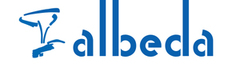 Roosteruren
32 lesuren
3 BOA-uren
WERKPROCESSEN
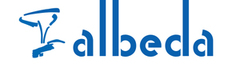 Werkprocessen die centraal staan in semester 1:

B1-K1-W1	Inventariseert ondersteuningsvragen van de cliënt
B1-K1-W2	Ondersteunt de cliënt bij de persoonlijke verzorging
B1-K1-W3	Ondersteunt de cliënt bij wonen en huishouden
B1-K1-W4	Ondersteunt de cliënt bij dagbesteding
B1-K2-W1	Werkt aan de eigen deskundigheid
B1-K2-W2	Werkt aan bevorderen en bewaken van kwaliteitszorg
VAKKEN SEMESTER 1
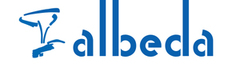 Beroepsvakken

Generieke vakken:
NER
LB (burgerschap)

Begeleiding: LOB (studieloopbaanbegeleiding)

Keuzedeel: Expressief talent
BEROEPSVAKKEN SEMESTER 1
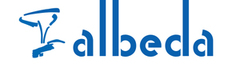 Casus Café
Communicatie
Doelgroepen
Methodiek
Skills LAB
Skills PLEIN
CASUSSEN SEMESTER 1
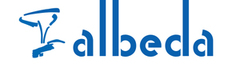 Elke 3 weken – en later dit semester elke 2 weken- krijgen de studenten een casus die te maken heeft met een werkveld

Psychiatrie
Ouderenzorg
Gehandicaptenzorg
Vrouwenopvang
Speciaal basisonderwijs
Verslavingszorg

De casus staat centraal bij Casus Café, maar wordt ook gebruikt bij de beroepsvakken
CASUS CAFE
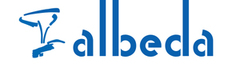 Laatste vak van de week

Praten over het beroep:
Aan de hand van de casus
Wat zou jij doen in deze situatie…..? (dilemma’s)
Wat gebeurt er allemaal in de maatschappelijke zorg?
Gastsprekers/kijkje in de praktijk
Actuele zaken uit het nieuws
LOB
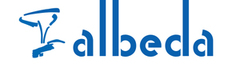 Loopbaancompetenties
Beroepshouding
Studievaardigheden
Individuele gesprekken
Peercoaching
LOB
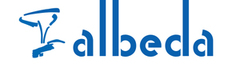 Aan het einde van semester 1 heb je antwoord op de volgende twee vragen:
Wat motiveert mij in het vak maatschappelijke zorg?
Wat vind ik een uitdagende richting binnen MZ waar ik stage wil lopen?

Het resultaat is dat je een voor jou passende en inspirerende BPV-plek hebt gevonden
BOA-SYSTEEM
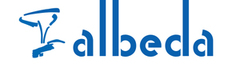 Beroepsgerichte opdrachten die studenten zelfstandig uitvoeren

Tijdens de BOA-lesuren is er een docent telefonisch bereikbaar voor vragen

Studenten leveren de BOA-opdracht digitaal in voor het einde van het laatste ingeroosterde BOA-lesuur en ontvangen op dat moment een aanwezigheidsregistratie

De BOA-opdracht wordt besproken tijdens het vak Casus Café en bij het beroepsvak
MODULE VOORBEREIDING BPV
In week 19 wordt de module voorbereiding BPV gegeven. Gedurende het semester worden studenten bij LOB begeleid in het vinden van een BPV-plek. 

In deze module staan de volgende onderwerpen centraal:
Uitleg oefenopdrachten
Leerdoel sociaal functioneren
Voorbereiden op intake d.m.v. intake-format 
Praktische info
WEEKPLANNING
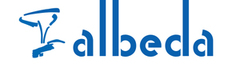 Week 1: Intro

Week 2-10: les aan de hand van 3 casussen (1 casus per 3 weken)

Week 11: formatieve toetsweek

Week 12-17: les aan de hand van 3 casussen (1 casus per 2 weken)
TOETSEN EN HERKANSINGEN
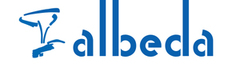 Week 18: toetsweek

Week 19: module voorbereiding BPV

Week 20 feedback en herkansing deel 1

Semester 2, week 6: herkansing deel 2 (buiten reguliere lessen om)
HERKANSEN
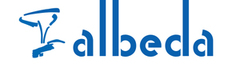 Voor alle onderdelen (ook voor de examens) is er bij een onvoldoende resultaat gedurende het schooljaar één reguliere herkansing

 Voor examens geldt dat de herkansing plaatsvindt in de daaropvolgende periode

Voor toetsen geldt dat de theorietoetsen en gedragsobservaties binnen dezelfde onderwijsperiode plaatsvinden of binnen 10 weken binnen de daaropvolgende onderwijsperiode
STARTBEWIJS
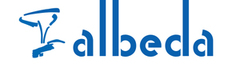 De student kan alleen dan starten met het examen van een werkproces als de student een startbewijs voor dat betreffende werkproces heeft ontvangen

Het startbewijs per werkproces wordt afgegeven nadat de BPV-ontwikkelopdracht van het werkproces met een voldoende is afgerond 

en het beroepsvak of –vakken voor dat werkproces met een voldoende is/zijn afgerond
AANWEZIGHEID
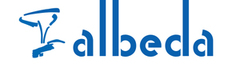 Voor je ontwikkeling en de voortgang van je opleiding is het belangrijk dat je bij alle onderwijsactiviteiten aanwezig bent. Dit geldt natuurlijk voor alle studenten

De docenten registreren aan het begin van de les digitaal wie er aan- en afwezig is

Deze aanwezigheidsregistratie (AWR) is in te zien door zowel de studentenadministratie als door jou zelf (via SharePoint)
STUDIEVOORTGANG EN BSA
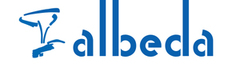 Met regelmaat wordt de ontwikkelingsvoortgang van de studenten vastgesteld en besproken: de IJK-momenten

De student bespreekt de studievoortgang met zijn LOB’er, waarbij de LOB’er de feedback duidelijk onderbouwt en de student kans geeft hierop te reageren

De student bereidt dit moment voor door alle relevante gegevens te verzamelen volgens een vast format
STUDIEVOORTGANG EN BSA
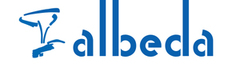 Ga naar de digitale Studiehandleiding voor nadere uitleg over:

Studievoortgangssystematiek
Bindend Studie Advies (BSA)
IJK-momenten